Сыныптан тыс жұмыстарды ұйымдастыру
1
[Speaker Notes: © Copyright Showeet.com – Creative & Free PowerPoint Templates]
Сыныптан тыс жұмыстарды түрлі іс-әрекеттердің тәрбиелік мүмкіндіктерін пайдаланып, баланың қоғамдық мәнін мақсатты, жан-жақты және үйлесімді дамытады.Мектептегі сыныптан тыс тәрбие іс-әрекеттің мазмұнына, ұйымдастырылуына және әдістеріне қойылатын талаптарды бейнелейтін тәрбиенің жалпы принциптері негізінде құрылады.
[Speaker Notes: © Copyright Showeet.com – Creative & Free PowerPoint Templates]
Сыныптан тыс жұмыс мына міндеттердің орындалуына бағытталған:
02
03
01
05
06
04
Баланың өзіндік оң – «Мен- концепциясын» қалыптастыру
Көзқарастың өнегелі, эмоциалды, жігерлі компоненттерін қалыптастыру
Ынтымақтастық дағдыларды қалыптастыру және ұжымдық өмірге тәжірибе жинау үшін қолайлы шарттарды жасау
Танымдылық ынтаны дамыту
Әлеумет қолдайтын, тиімді әрекеттерді жасау қажеттілігін қалыптастыру
Оқушылардың бос уақытын ұйымдастыру
[Speaker Notes: © Copyright Showeet.com – Creative & Free PowerPoint Templates]
Сыныптан тыс оқушылардың бастамаларын және өзіндік іс - әрекетері болу принципін есепке алу арқылы да жүргізіледі. осы принципті еске ала отырып, мұғалім, ата - аналар, жұртшылық өкілдері, қамқоршы оқушылар іс - әрекет түрлерін ұсынады. Ұсыну қызықты істерді оқушылар өз бастамасына сай таңдап алатындай болып шығуы керек. Сыныптан тыс жұмыстың өзі де ұдайы дамиды. Оқушылардың білімін дамыту жолдарының бірі ретінде сыныптан тысжұмыстарды ұйымдастыру мәселелерін Р.Ж.Қоянбаев.,З.Абилова,К.Б.,Бозжанова,Е.Омар, С.Нұрмағанбетов т.б. зерттеу еңбектерінде қарастырады.
[Speaker Notes: © Copyright Showeet.com – Creative & Free PowerPoint Templates]
Сыныптан тыс оқытуды ұйымдастырудың бірнеше формалары бар:
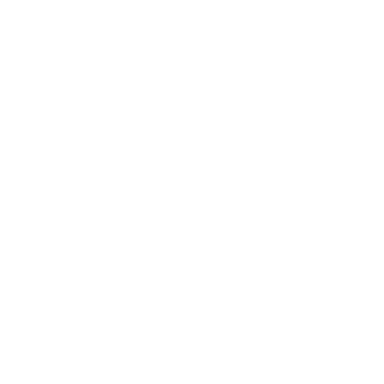 оқу-саяхат, топ-серуен, 
үйірме, 
клуб жұмысы
ертеңгілік, 
ғылыми жұмыстар,
іскерлік ойындар, 
диспуттар, 
байқау, 
көрмелер,
олимпиадалар, 
пәндікапталықтар, онкүндіктер, айлықтар т.б. жатады.
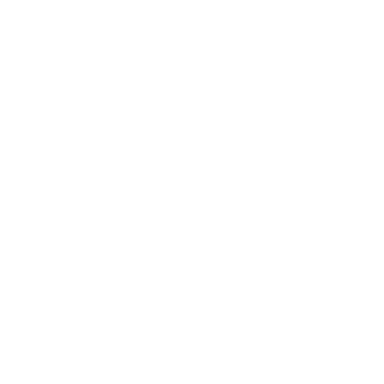 [Speaker Notes: © Copyright Showeet.com – Creative & Free PowerPoint Templates]
Сыныптан тыс жүргізілетін жұмыстардың кең тараған түрі – үйірме жұмысы. Мұны ұйымдастыру жүргізу үстінде мұғалімің шығармашылық дербестігі айқын көрінеді. Үйірме жұмысы алдымен кең тынысты шараларды жүзеге асыруға бағытталуы тиіс, сонда ғана ол оқушылардың ынта – ықыласын толық қанағаттандыра алады.
Үйірме жұмысын қамтуда оқушылардың ынта ықыласын ескеру маңызды мәселе.Мұғалім оқушылардың талаптар мен сұраныстарын қанағаттандыра отырып, үйірме мүшелерін ортақ іске жұмылдыруы тиіс.
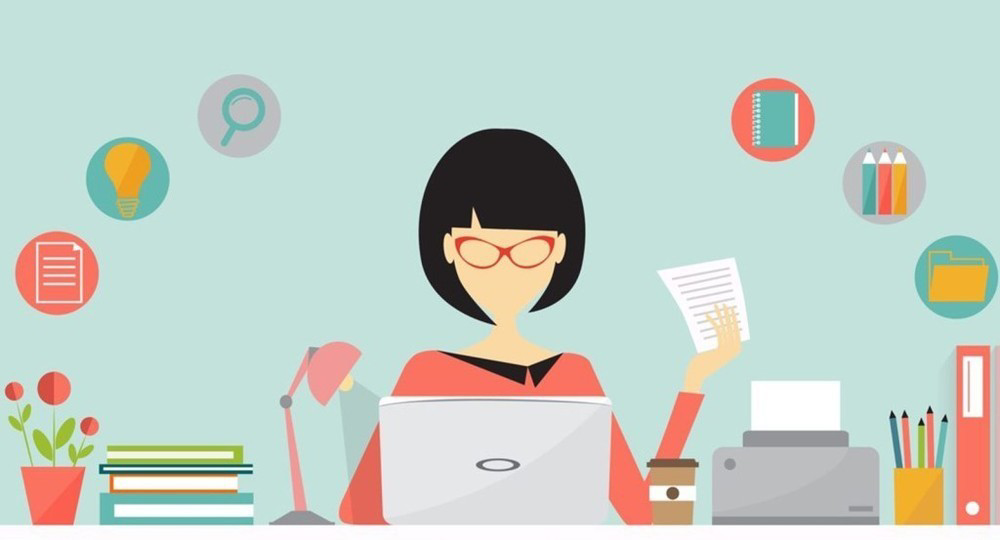 6
[Speaker Notes: © Copyright Showeet.com – Creative & Free PowerPoint Templates]
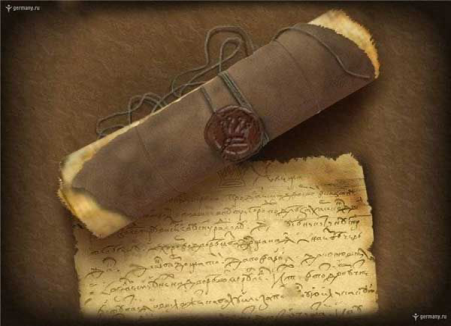 Тарих кеші – бұл жылдық сынып жұмысының немесе үйірменің нәтижесін қорытындылау формасының бір түрі. Мұғаліммен бірге оқушылар кештің бағдарламасын, жұмыс түрін және ойындарын толығырақ ойластырады. Тарихтан викторина – бұл өзінше ойын. Викторинаны үйірмеде немесе жеке сыныптар арасында жарыс ретінде өткізу ыңғайлы (сабақтан тыс уақытта).
[Speaker Notes: © Copyright Showeet.com – Creative & Free PowerPoint Templates]
Іскер ойындары – зерттелетін объектіні немесе оқушылардың нақты әрекетін қабылдайтын немесе көз алдына елестету арқылы шешім қабылдайтын оқытудың белсенді әдісі. Балалармен іскерлік ойындардың сюжеті әдетте күрделі болмайды, ұйымдастушылық семинар түрінде өтуі мүмкін.
Іскерлік ойындар оқушылардың психофизиологиялық ерешеліктерін ескеріп, арнайы анықталған жас мөлшері үшін жобалануы қажет.
[Speaker Notes: © Copyright Showeet.com – Creative & Free PowerPoint Templates]
Тарихтан диспут – өзіндік сыныптар арасындағы сұрақ және жауап ойыны. Диспут кезінде алдымен қиынырақ сұрақтар қойылады. Диспуттың материалы бойынша сұрақ қою өте маңызды. Бұл сұрақтардың мазмұндары диспут алдына қойылған мақсаттарға байланысты шешіледі. Мұндай мақсаттардың арасында ең маңыздысы – өткен оқу жылдарының оқу материалдарын қайталау болады. Бұл жағдайда, нақты уақыт аралығында оқушылардың алдына тарихтан өткен материалды қайталау мақсаты қойылады.
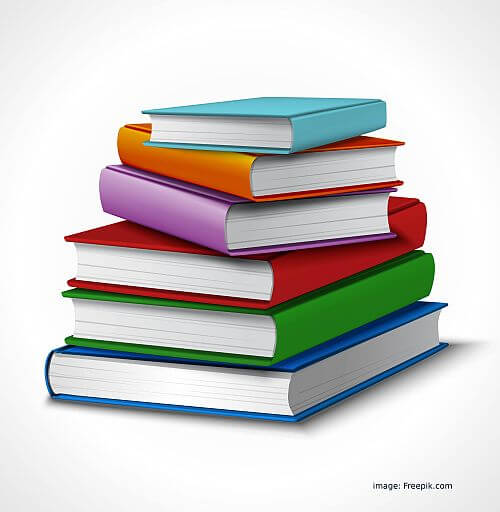 [Speaker Notes: © Copyright Showeet.com – Creative & Free PowerPoint Templates]
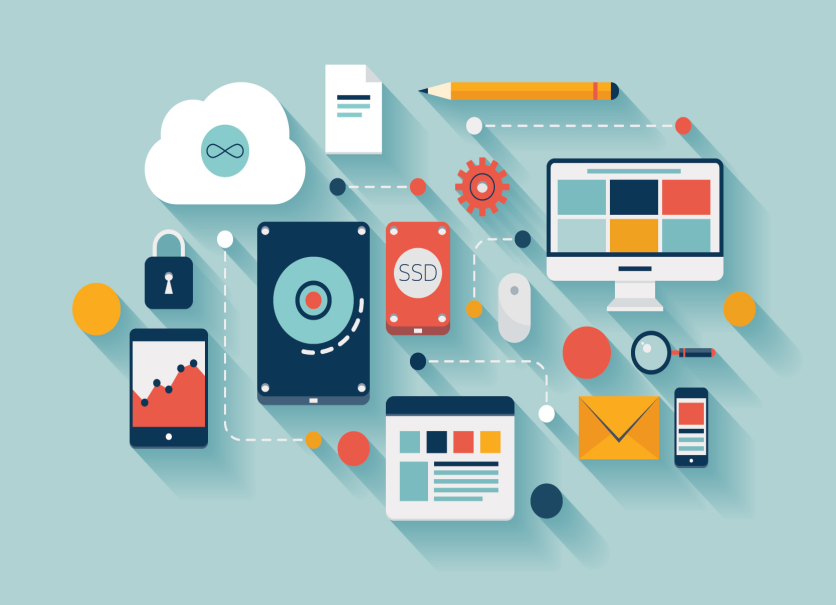 Сыныптан тыс жұмыстар қатарына информатикада компьютерлік графикада жұмыс істеуі мүмкін, анимация және музыка, мультимедиалық, гипермәтіндік және әдеби жобалары. Оқушылардың көпшілігінің қызығушылықтары Web-графика, дизайн, интернет-шығармашылықтары болып табылады. 
Оқушылардың шығармашылық топтарының қызықты формаларынің бірі - журнал немесе газет дайындау. Компьютердің көмегімен өңделген электрондық түрде немесе Интернетке мектеп сайттарында көрсетілуі мүмкін.
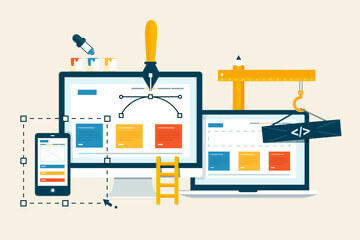 10
[Speaker Notes: © Copyright Showeet.com – Creative & Free PowerPoint Templates]
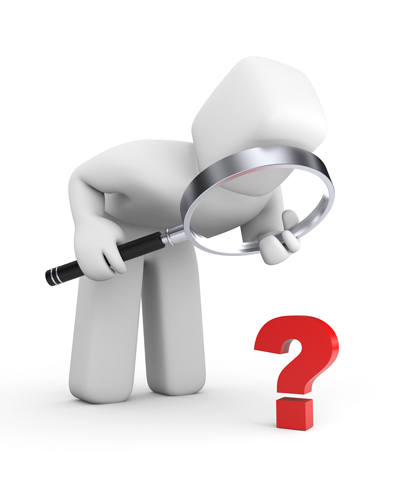 Сыныптан тыс жұмысты ұйымдастыру кезінде ұстаз үнемі шығармашылық ізденісте болуы тиіс, ол сыныпта туған ахуалға жауап беретін жаңа форма құруы керек. Ұстаздың шығармашылығы сыныптан тыс жұмыстың тиімділігі үшін қажетті шарт болып табылады
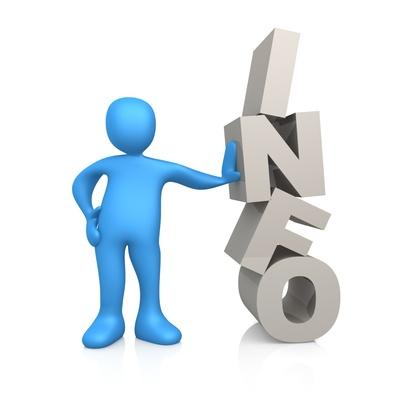 Your Footer Here
[Speaker Notes: © Copyright Showeet.com – Creative & Free PowerPoint Templates]
Адамгершілік тәрбие – сыныптан және мектептен тыс жұмыста адамгершікке тәрбиелеу басты орын алуы қажет. Оның басты мақсаты - оқушыларда саналы түрде қоғамға қатынасының борышын қалыптастыру, күнделікті өмірде сөзі мен ісінің бірлігін ұстанатын мінезді тәрбиелеу. Информатика бойынша сыныптан тыс жұмыста оқушыларды ақпарат және бағдарламалық әдістерді қолданудың құқықтық нормалармен таныстыру.
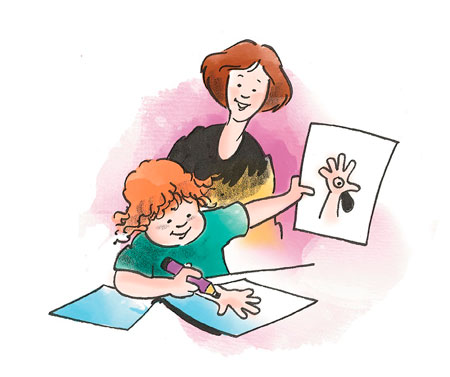 [Speaker Notes: © Copyright Showeet.com – Creative & Free PowerPoint Templates]
Бос уақыттағы іс-әрекет – оқушылардың демалыстарының жақсы өтуін ұйымдастырып, ұжымда жылы ахуал құрып, ашушаңдықты жою үшін керек. КВН, «Огонек», «Компьютерлік әзілсықақ» және т.б. сияқты формалар өте тиімді. Сыныптан тыс жұмыста дәл осы танымдық және ойын аспектілері бірігеді. Мысалы, «Таңғажайып алаң», «Қызықты информатика», викториналар және т.б. Бұл екі аспектінің қайсысы басқарушы екенін білу үшін нақты формада ұстаздың іске асыратын мақсатын, міндеттерін, үстемділік функциясын саралау керек.
Your Footer Here
[Speaker Notes: © Copyright Showeet.com – Creative & Free PowerPoint Templates]
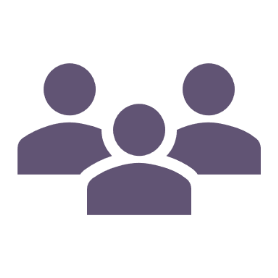 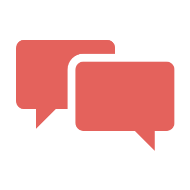 Сыныптан тыс жұмыстарды ұйымдастыру әдістемесі оқушылардың ерікті болуына негізделуі керек. Оқушыларда іс-шараларды таңдау мүмкіндігі болғаны жөн. Қызығушылықтар шеңберін анықтау үшін педагогикалы құрам сауалнама жүргізіп, соның негізінде сабақтан тыс жұмыстардың тізімі жасалады.
Ата-аналардың балалармен бірлескен сыныптан тыс жұмыстардың әр түрлі формаларын ұйымдастыруға, мұғаліммен ынтымақтастықта болуға, белгіленген жоспарларды бірлесіп талқылау мен жүзеге асыруға тікелей қатысуы қазіргі кезде әр оқушының өзін-өзі жүзеге асырудың табиғи негізін құрудың тиімді әрі ажырамас құралдары болып табылады.
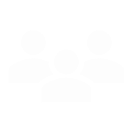 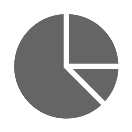 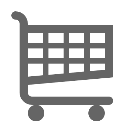 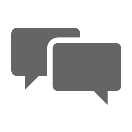 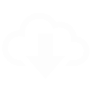 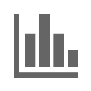 [Speaker Notes: © Copyright Showeet.com – Creative & Free PowerPoint Templates]
Мақсатты орнату принципі – оқу-тәрбиелік тапсырмаларды жоспарлауды, қол жеткізген нәтижелерді бағалауды өткізілген жұмыстың жанжақты талдауды талап етеді.
Сыныптан тыс жұмыстың өмірмен, еңбекпен, тәжірибиемен байланыс принциптің мәні қоғамдық өмірге белсенді қатысу арқасында, әрбір оқушыны және оқушы қауымын ұйымдастыру шындық ықпалымен жүргізуінде болады.
Оқу-тәрбиелік процестің тұтастық және бірлестік принципі – дидактикалық принциптің ғылымилығын, оқыту мүмкіншілігі мен көрнекілігін, теория мен тәжірибенің байланысын жүзеге асыруға мүмкіндік береді.
Тәрбиелеу үрдісінде өз әрекеттігін және белсенділігін дамыту принципі – сыныптан тыс жұмыс оқушылардан белсенділікті талап етеді және олардың дербестігін көрсету үшін жағдай жасайды.
[Speaker Notes: © Copyright Showeet.com – Creative & Free PowerPoint Templates]
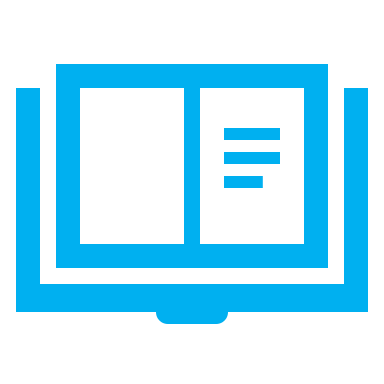 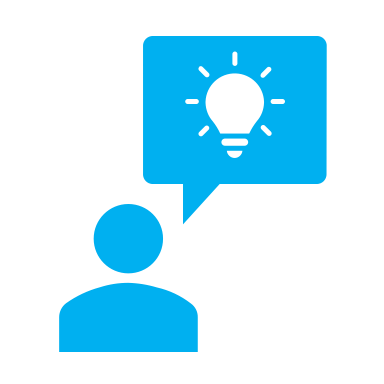 Егер мұғалім оқушыға білім беруде жоғары нәтижеге жетуге тырысса, онда сыныптан тыс жұмыста мақсатқа жету үшін танымдық іс-әрекеттерді ұйымдастырады. Сонымен қатар, оқудан тыс танымдылықтың көлемі қиындық деңгейімен ғана сәйкес келмей, үйренушілердің жеткен деңгейлерінен асып түсуде, жан-жақты дамумен сәйкес келуі керек.